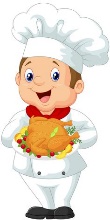 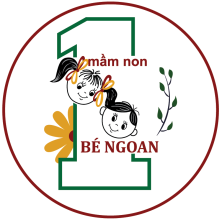 THỰC ĐƠN TUẦN 3 THÁNG 3
TỪ: 18/3 ĐẾN 22/3/2024